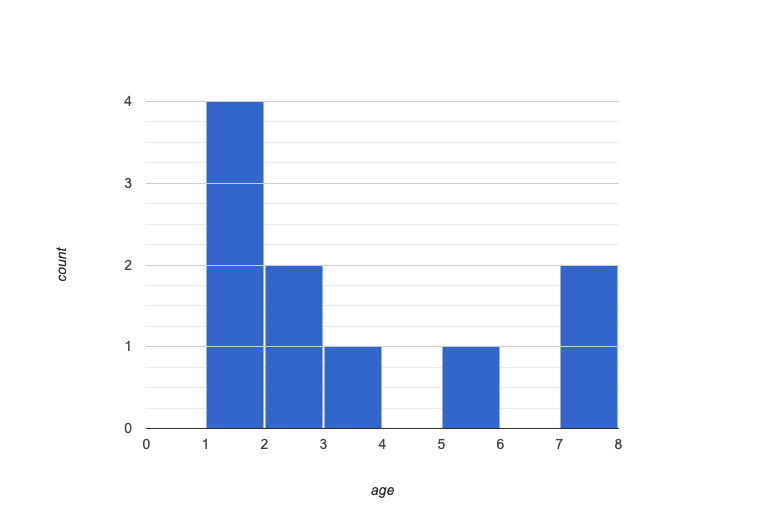 This histogram shows the ages of 10 cats:
1, 1, 1, 1, 2, 2, 3, 5, 7, 7.
The mean age is 3.
Mean=3
To measure spread of cat ages, we consider how far they are altogether from the mean, which is 3.
Let’s start with the 3-year-old.
Its age is 0 away from the mean!
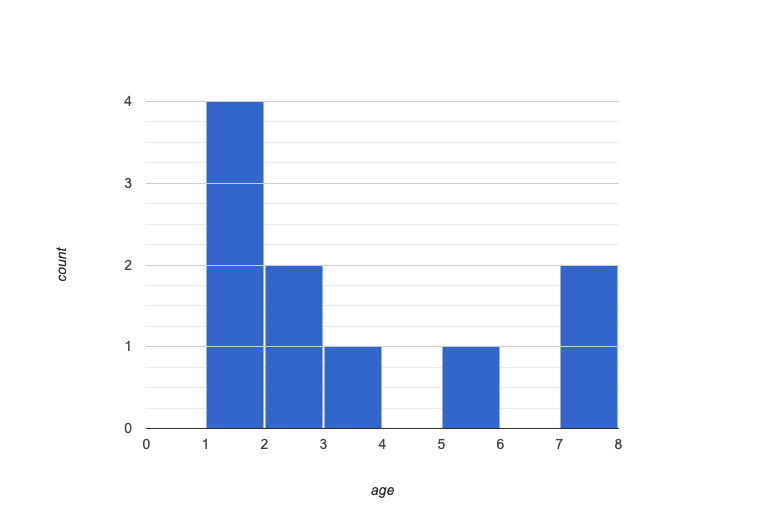 3-year-old cat is 0 away from mean
Mean=3
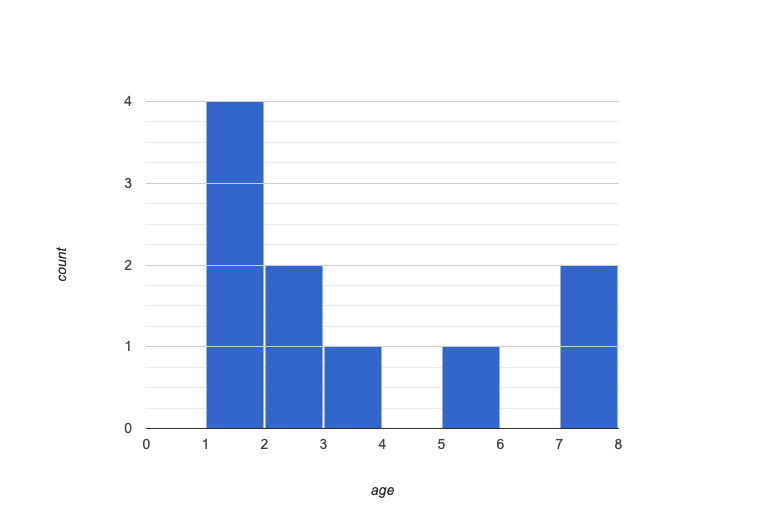 A 2-year-old cat’s age is 1 away from the mean.
2 is 1 away from mean
Mean=3
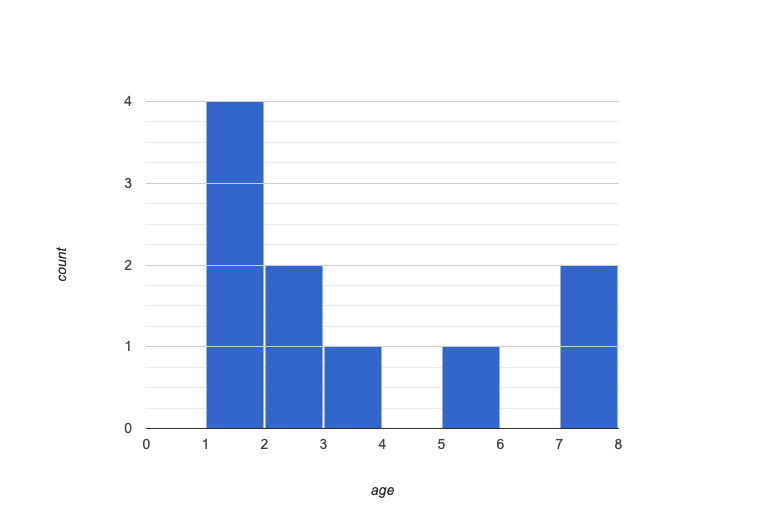 There are 2 cats with an age that is 1 year away from the mean.
2 cats’ ages are 1 away from mean
Mean=3
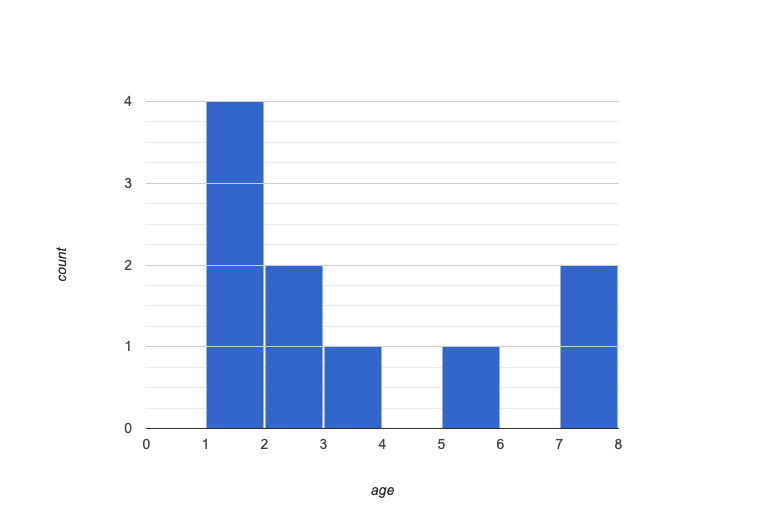 Altogether, 5 cats have an age that is 2 years away from the mean.
Note: 2 below mean counts the same as 2 above mean. 
Standard deviation summarizes distance from mean in either direction.
5 cats’ ages are 2 away from mean
Mean=3
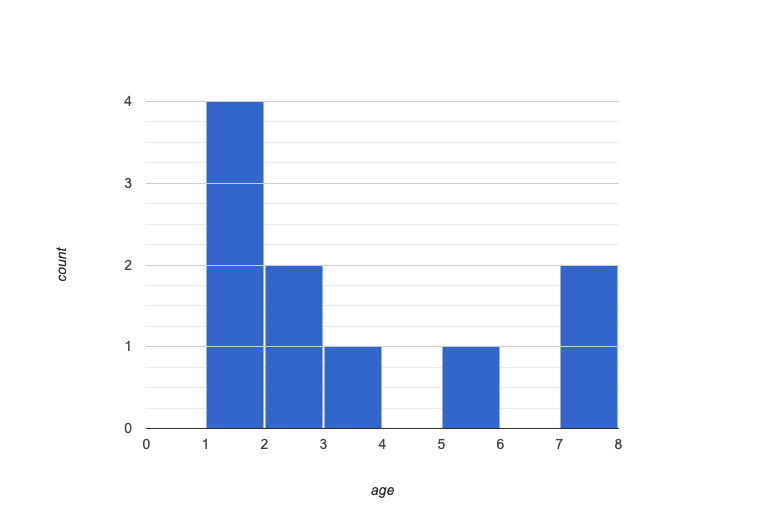 Finally, 2 cats have an age that is 4 years away from the mean.
2 cats’ ages are 4 away from mean
Mean=3
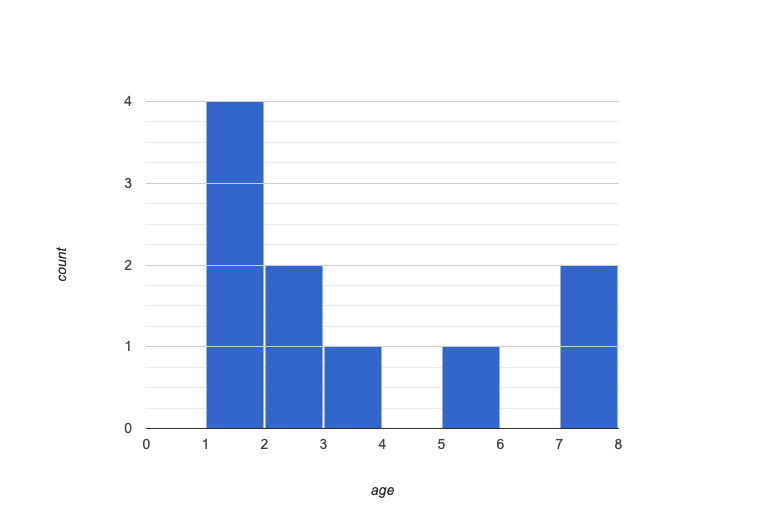 Altogether there are 10 ages
1, 1, 1, 1, 2, 2, 3, 5, 7, 7  and     10 distances from the mean:
2, 2, 2, 2, 1, 1, 0, 2, 4, 4.
Mean=3
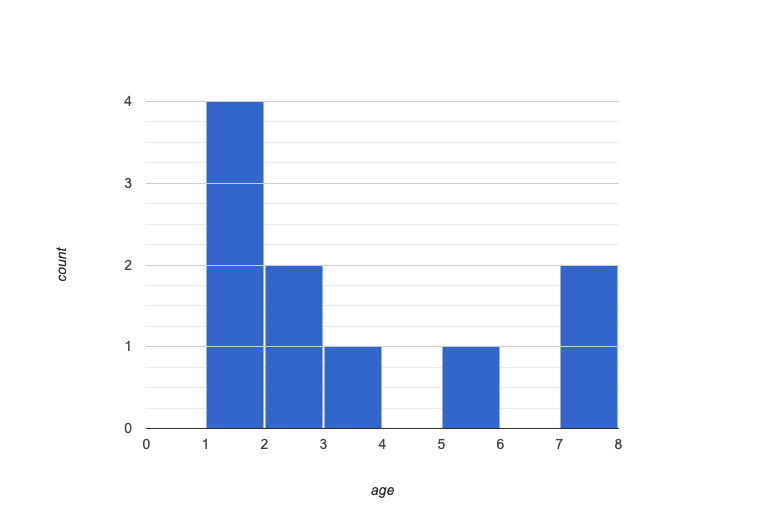 Altogether there are 10 ages 1, 1, 1, 1, 2, 2, 3, 5, 7, 7  and  10 distances from mean age: 2, 2, 2, 2, 1, 1, 0, 2, 4, 4.
There are 10 squared distances:  4, 4, 4, 4, 1, 1, 0, 4, 16, 16.
Their sum is 54.  Their average is 54/10=5.4.  The square root of their average is  √(5.4) = 2.3.
We can say the typical distance of those 10 ages from their mean (3 years) is 2.3 years.
2.3
Standard deviation is a way of measuring what’s typical for those 10 distances.
Mean=3
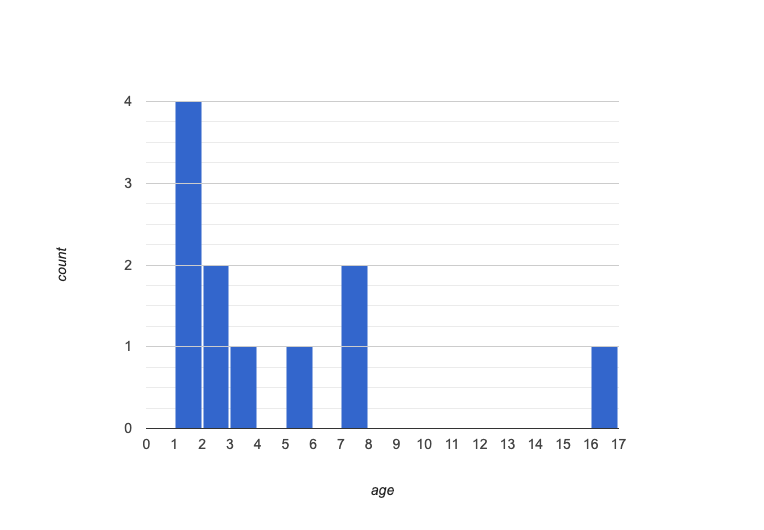 This histogram adds on one cat that’s unusually old: 16 years!  1, 1, 1, 1, 2, 2, 3, 5, 7, 7, 16.  
Now the mean is 4.18 and distances from the mean are 3.18, 3.18, …, 11.82.
There are 11 squared distances: 10.11, 10.11, …, 139.71. Their sum is 207.19. 
The average sum is 207.19/11 = 18.84. The square root of the average is  √(18.84) = 4.34.
We can say the typical distance of those 10 ages from their mean (4.18 years) is 4.34 years.
Adding a high outlier increases the value of center.
Let’s compare means for the two data sets.
When the 16-year-old cat is excluded (histogram on the left), the mean is 3. When it’s included (histogram on the right), the mean is 4.18.
One unusually high age value pulls the mean up considerably.
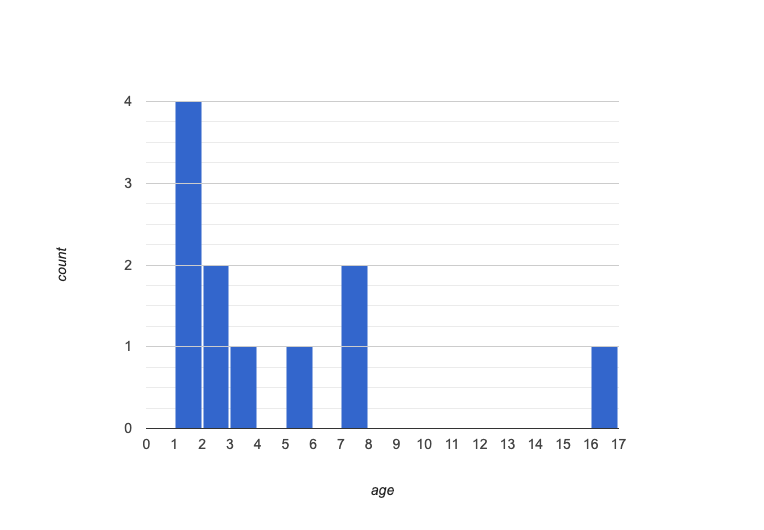 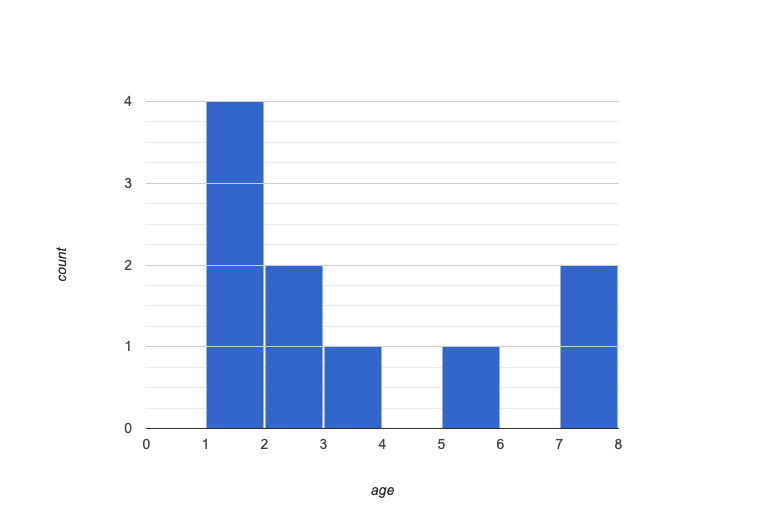 Mean=3
Mean=4.18
Adding a high outlier increases the spread, too.
The impact of a high outlier on the standard deviation is even more dramatic than its impact on the mean.
When the 16-year-old cat is excluded (histogram on the left), the sd is 2.3. 
When it’s included (histogram on the right), the sd is 4.34: almost twice as much! 
One unusually high age value REALLY inflates the standard deviation!
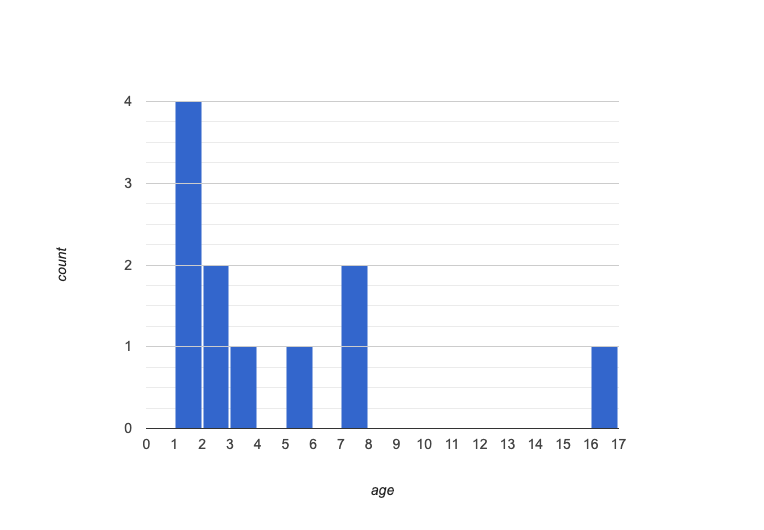 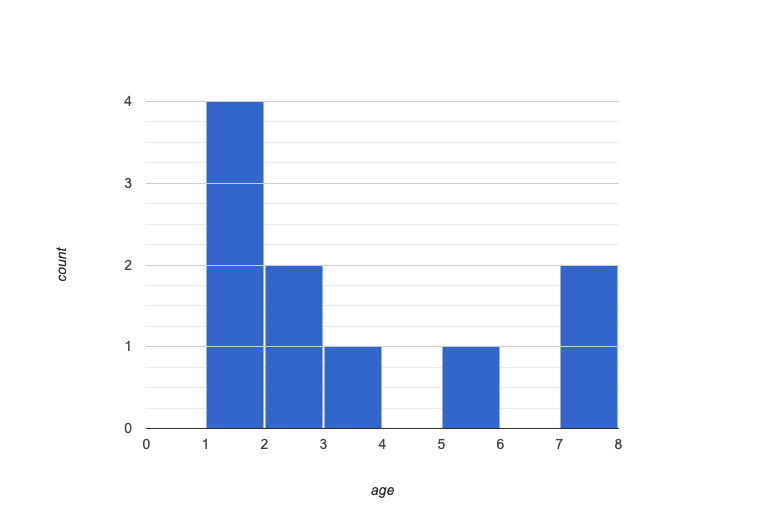 Typical distance from mean is 2.3.
Typical distance from mean is 4.34.
Mean=3
Mean=4.18